Space charge effect in magnetized beam
11/19/2018
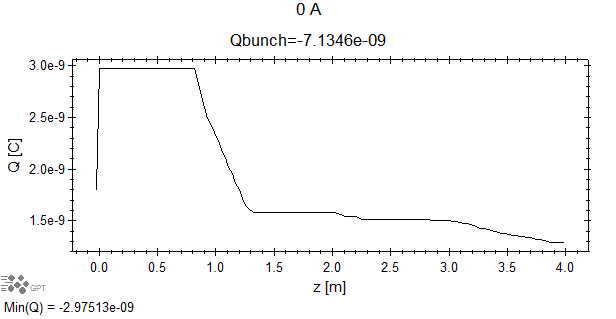 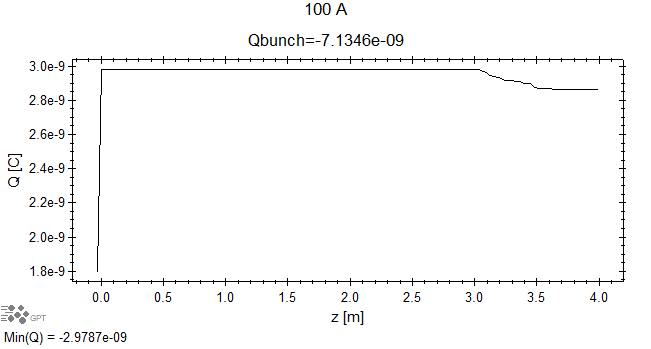 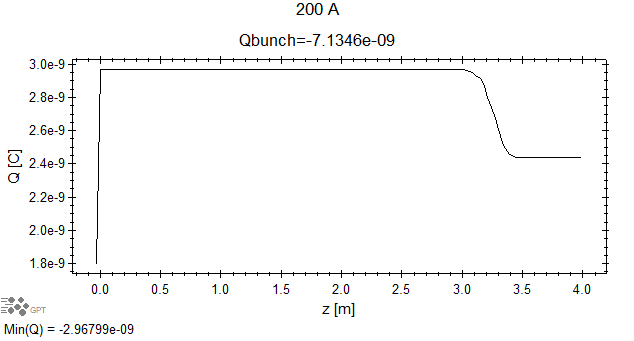 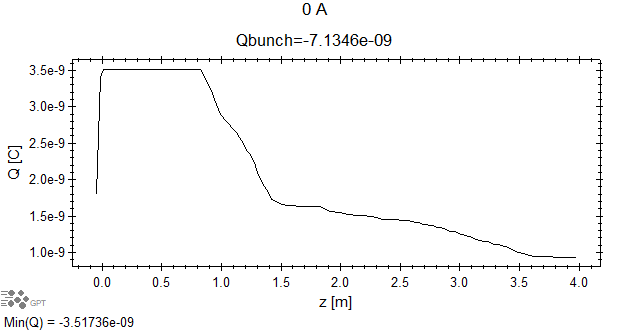 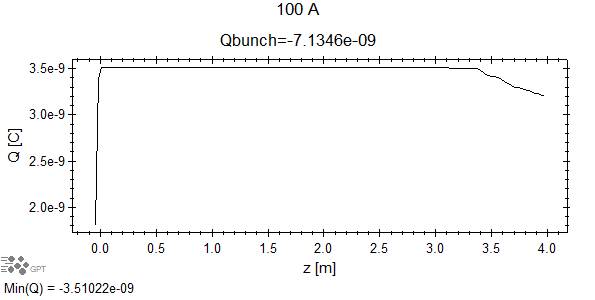 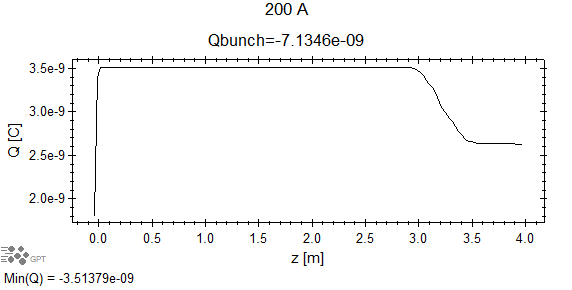